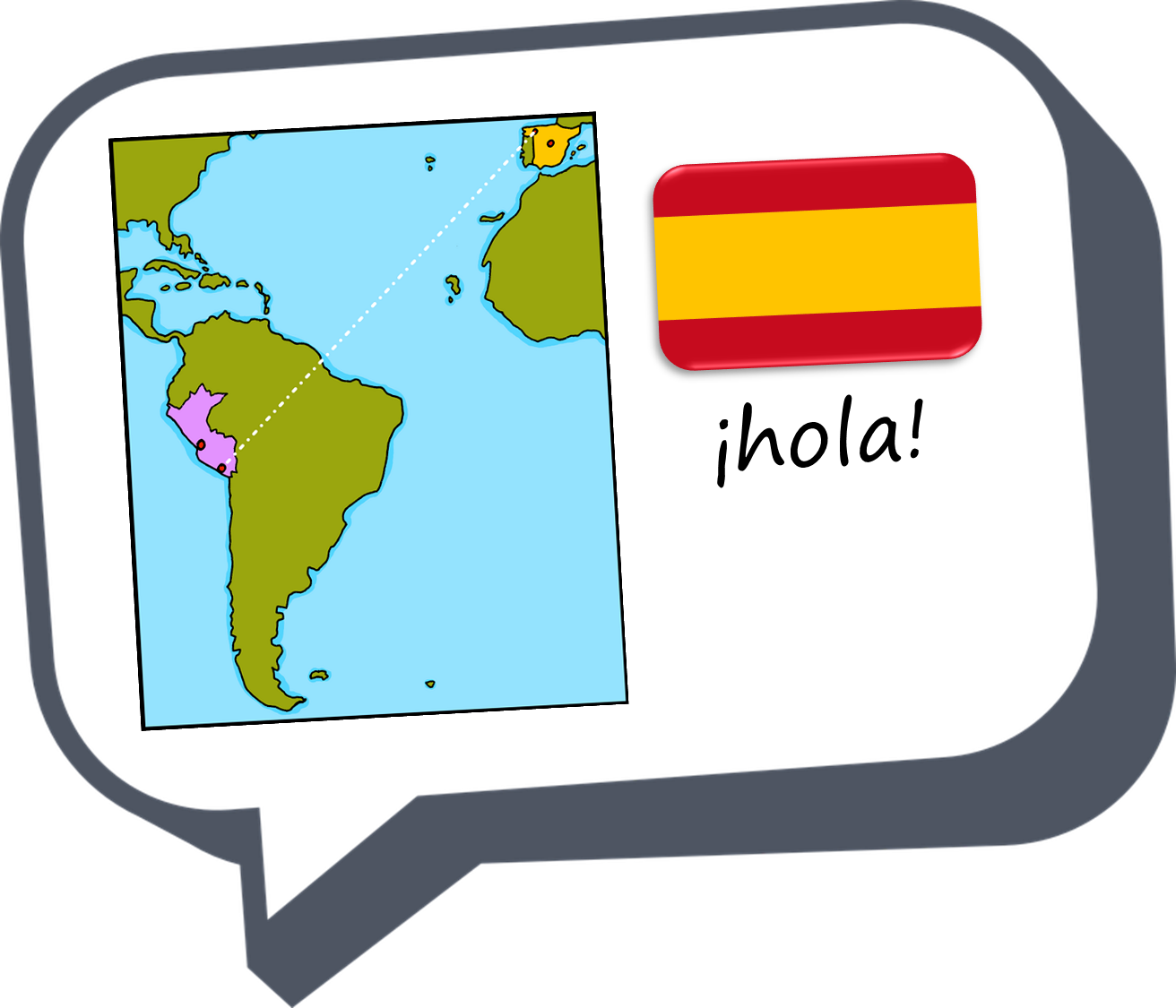 Saying what I and others have
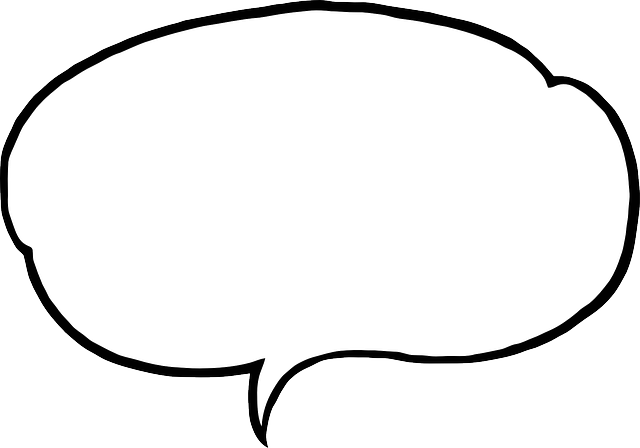 ¿Qué tienes?
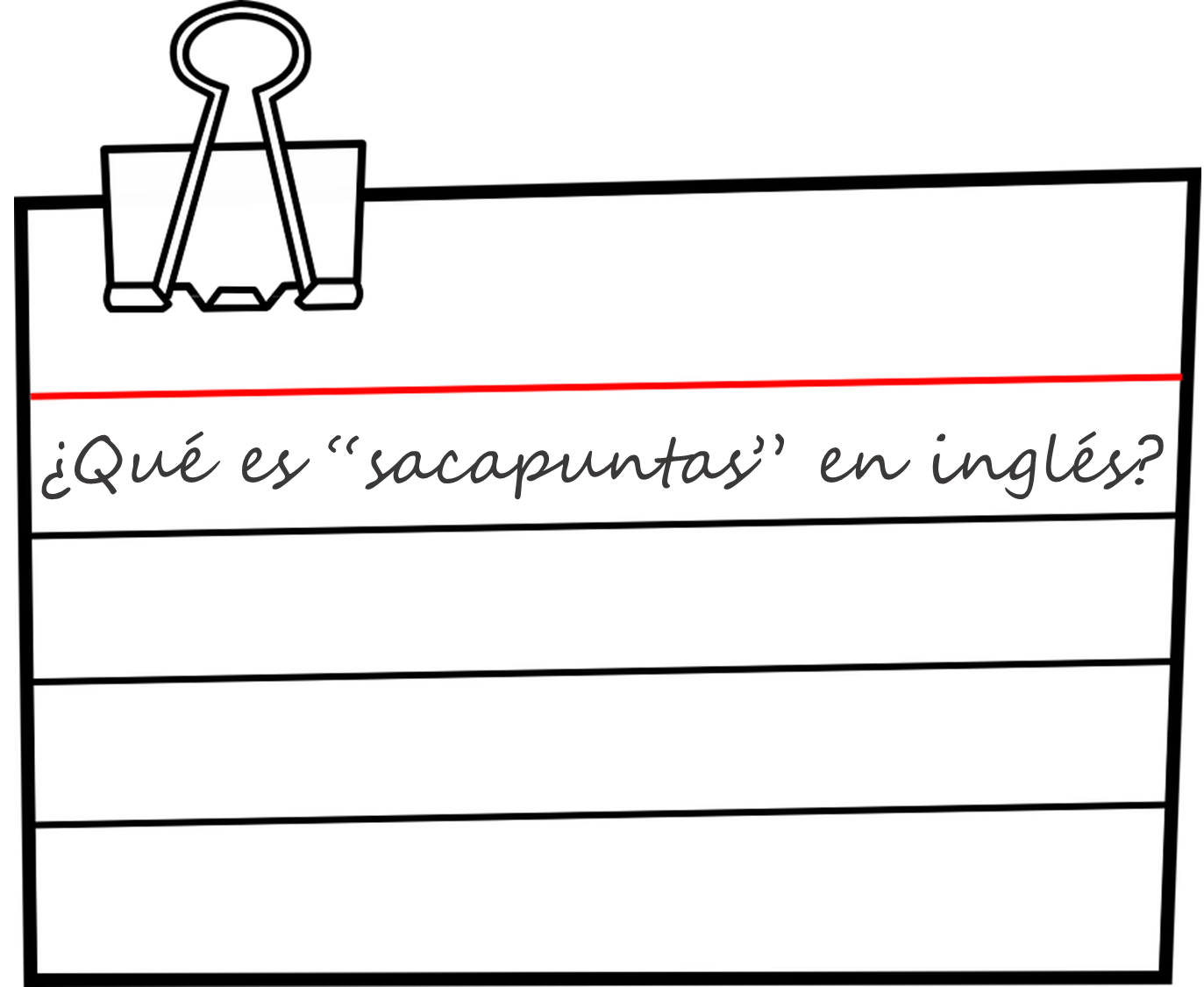 rojo
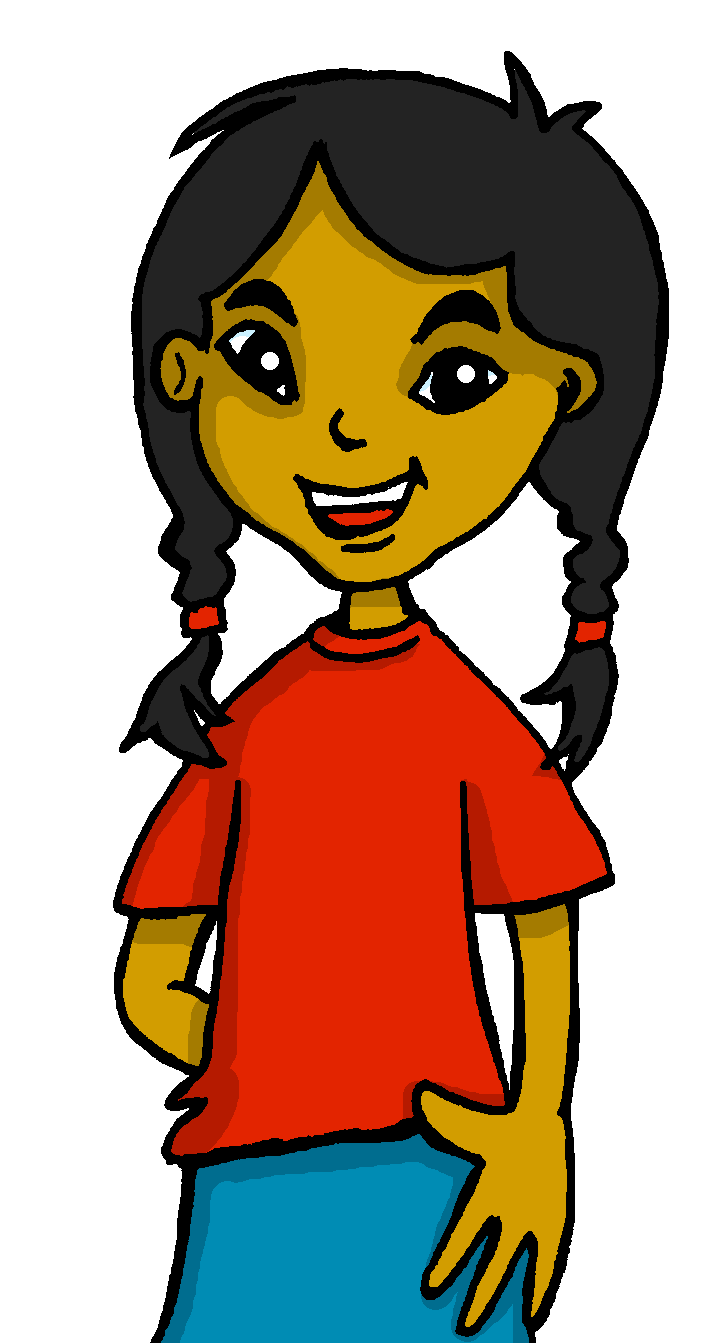 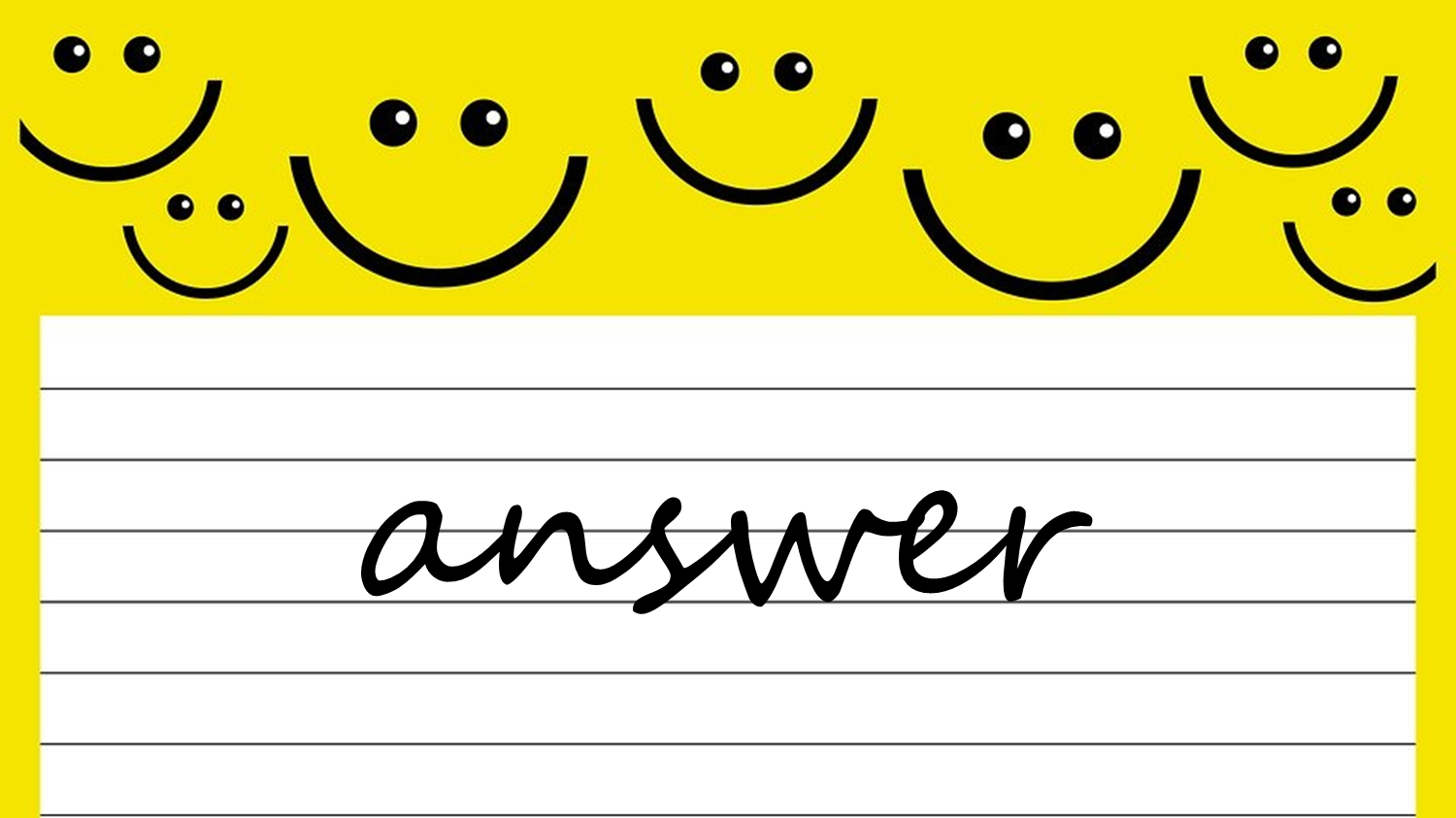 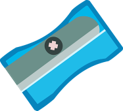 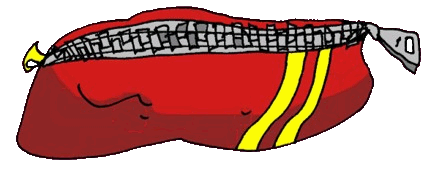 Follow ups 1-5
[Speaker Notes: Artwork by Steve Clarke. All additional pictures selected are available under a Creative Commons license, no attribution required.

The frequency rankings for words that occur in this PowerPoint which have been previously introduced in the resources are given in the SOW (excel document) and in the resources that first introduced and formally re-visited those words. 

For any other words that occur incidentally in this PowerPoint, frequency rankings will be provided in the notes field wherever possible.

Phonics: decir [32] centro [317] cluster: cerca [1042] celebrar [886] dulce [1861] cero [1731] cocina [1214]
Vocabulary: tienes [19] amigo [210] bolígrafo [>5000] botella [1878] gato [1728] libro [230] pregunta [507] respuesta [488] sacapuntas [>5000] estuche [>5000] 

Revisit 1: qué [50] día [65] lunes [1370] martes [3101] miércoles [1816] jueves [1650] viernes [1259] sábado [1179] domingo [693]Revisit 2: estás [21] sí [45] no [11] en1 [5] ¡Buenos días! [103/65] ¡Buenas tardes! [103/392] 

Frequency of unknown words and cognates:adivinar [2201] compañero [551] ciudad [178] letra [977] la [1] 
Source: Davies, M. & Davies, K. (2018). A frequency dictionary of Spanish: Core vocabulary for learners (2nd ed.). Routledge: London]
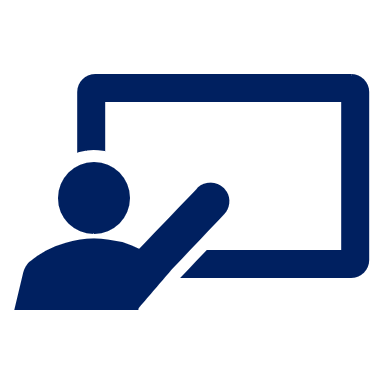 Follow up 1
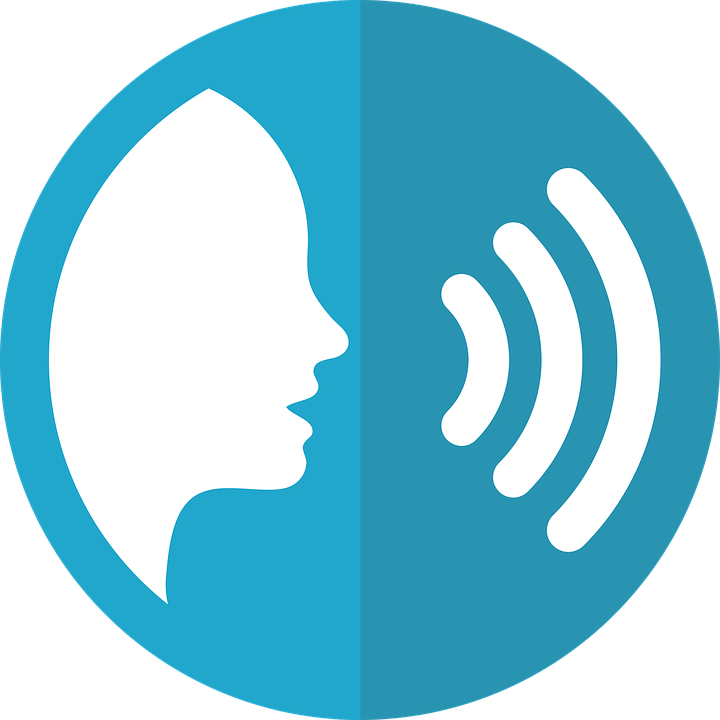 Escucha. ¿Es [ce] o [ci]?
Escribe la ciudad 📝.
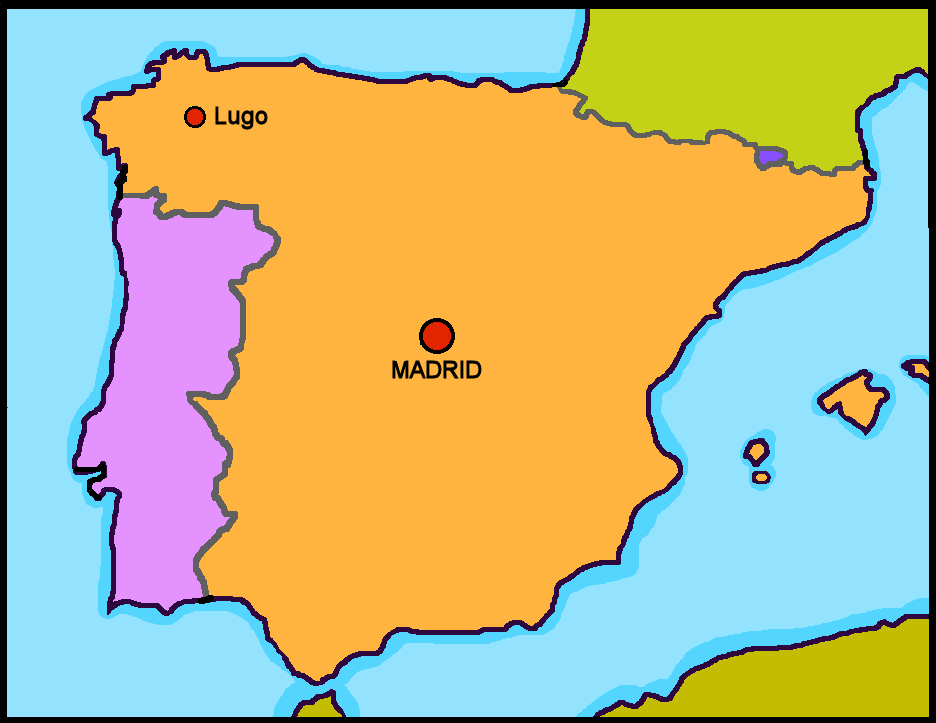 Cervo
_ _ _ v _
1
2
Palencia
P _ _ _ _ _ _ _
3
Madrid
Barcelona
B _ _ _ _ l _ _ a
Cáceres
C _ _ _ _ _ _
5
Valencia
V _ _ _ _ _ _ _
6
4
Albacete
A _ _ _ _ _ _ _
Murcia
7
M  _  _  _  _ _
8
Ceuta
_  _  _  t  a
la = the (fem, sing.)
ciudad = city, town
[Speaker Notes: Timing: 5 minutes 

Aim: to develop phonological awareness of [ci] and [ce] in a transcription task; to develop familiarity with the location of some Spanish cities and the shape of Spain on a map.

Procedure:
Click to bring up the instruction.
Complete number 1 together. Click to hear the city name.  Pupils write the city. Click to reveal the written answer.
Continue with items 1-8.
Click to correct them.
Ask pupils which cities they have heard of and anything they might know about them.

Transcript CervoPalenciaBarcelonaCáceresValenciaAlbaceteMurciaCeuta

Frequency of unknown words:
la [1] ciudad [178]
Source: Davies, M. and Davies, K. (2018). A frequency dictionary of Spanish: Core vocabulary for learners (2nd ed.). Routledge: London]
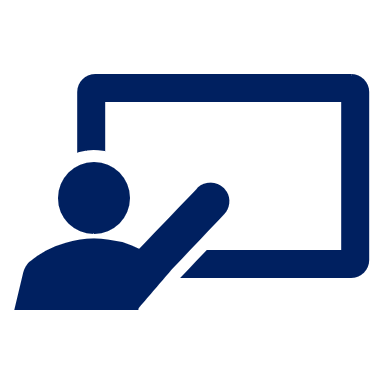 Follow up 2:
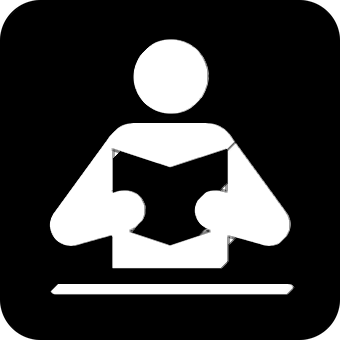 Escribe 1 – 10 y las palabras en inglés.
leer
libro | respuesta | botella | estuche | sacapuntas | pregunta | amiga | cama | bici | boli
word for ‘a/an’
word for ‘a/an’
en inglés
en inglés
una
question
book
un
answer
una
una
(female) friend
una
una
bottle
bed
un
pencil case
una
bike
un
sharpener
un
pen
las palabras = the words
[Speaker Notes: Timing: 5 minutes

Aim: to practise written comprehension of new vocabulary and its correct association with the appropriate indefinite article (word for ‘a/an’).

Procedure:
1. Read the instruction in Spanish.
2. Pupils are to write down the English meanings of the nouns (in order as they appear from the left on the ‘tickertape’).Note: the tickertape is set to repeat until the next mouse click.  Pupils may need to see as many as 3 – 4 repetitions to get all of the words.
3. Pupils can volunteer the answers orally. Written answers appear on clicks. 4. Teacher clicks to bring up the 2nd prompt ‘word for ‘a/an’’. 
5. Pupils write in the indefinite articles.
6. Elicit and click to reveal answers.]
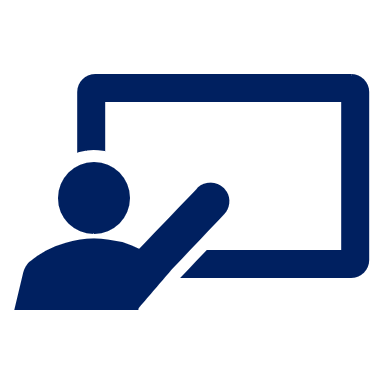 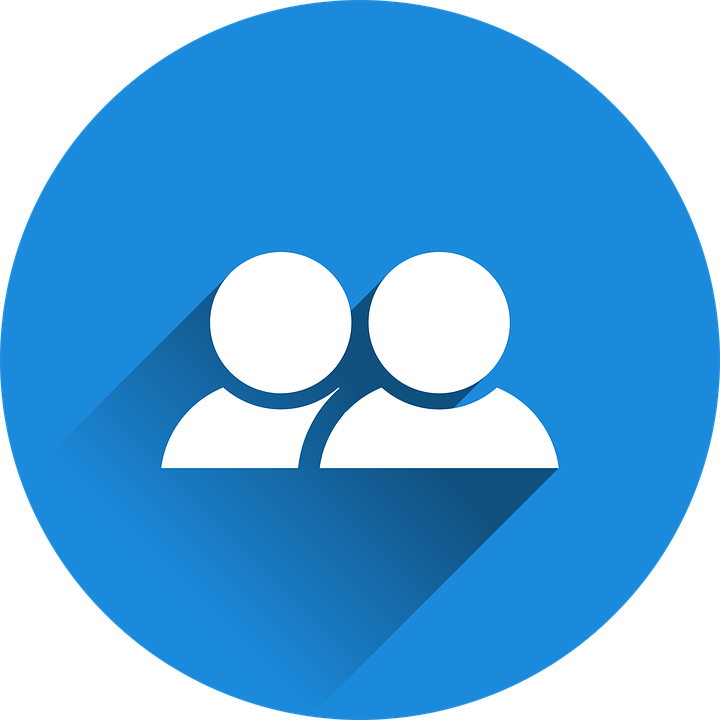 ¿Qué es en español? Habla 📝.
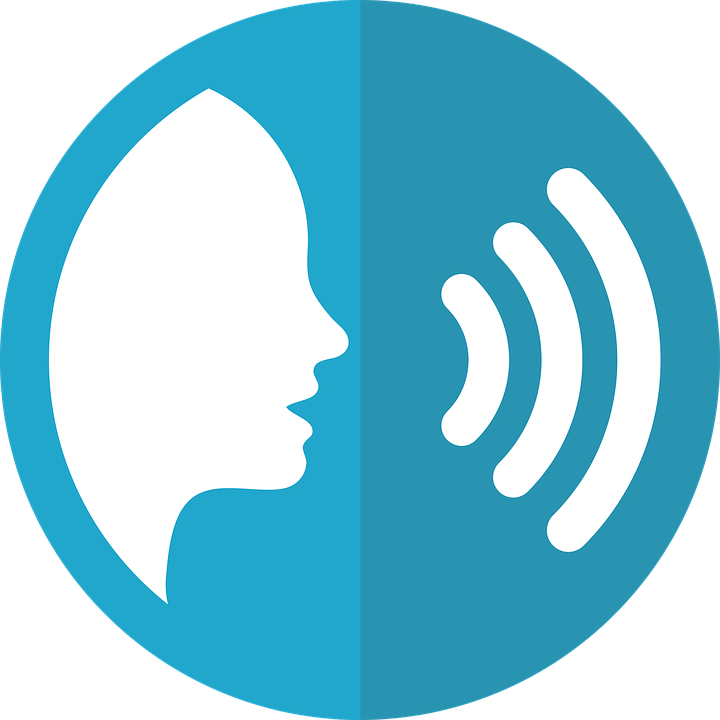 Follow up 3:
hablar
Quique, Luis and Sofía are playing a game.  
What do they have to say each time in Spanish?
Tengo una respuesta.
Tienes un estuche.
Tiene un libro.
¿Tengo una pregunta?
¿Tienes un sacapuntas?
¿Tiene una botella?
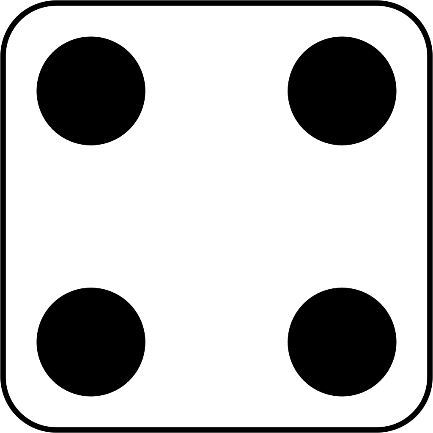 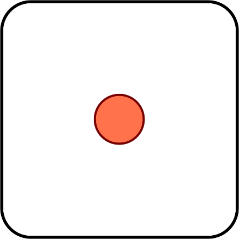 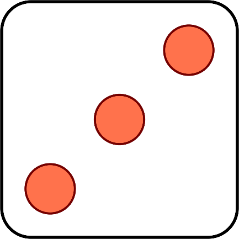 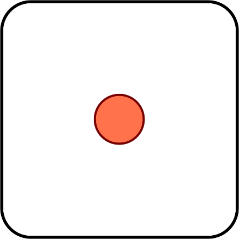 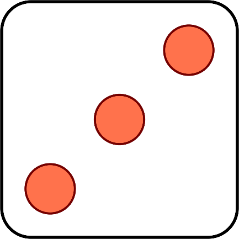 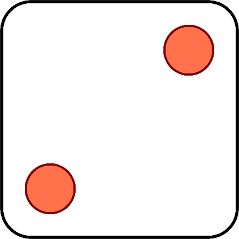 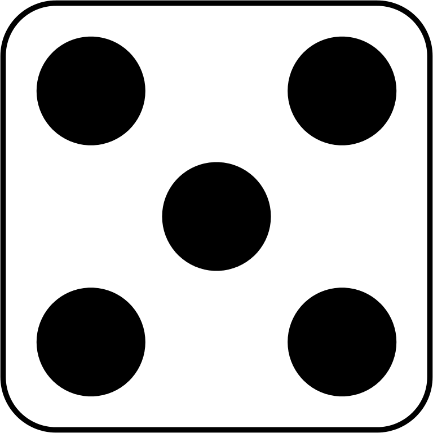 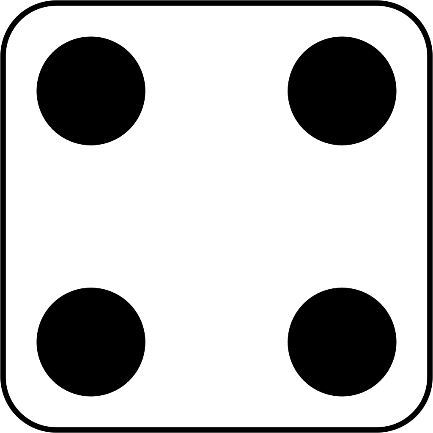 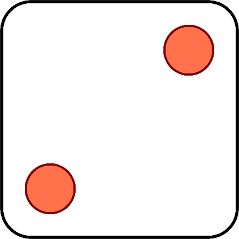 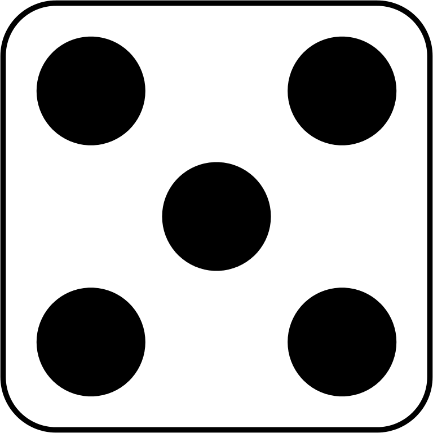 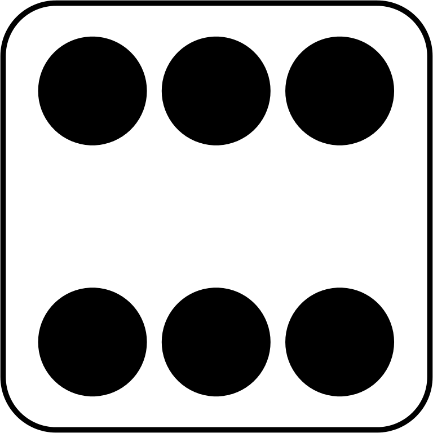 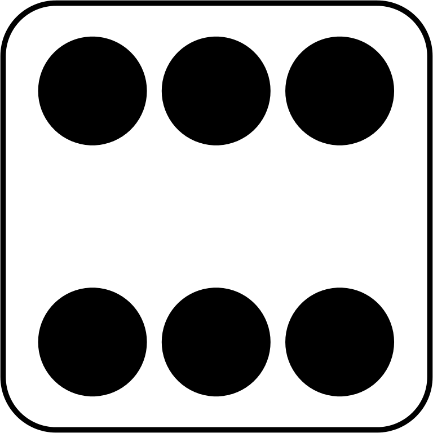 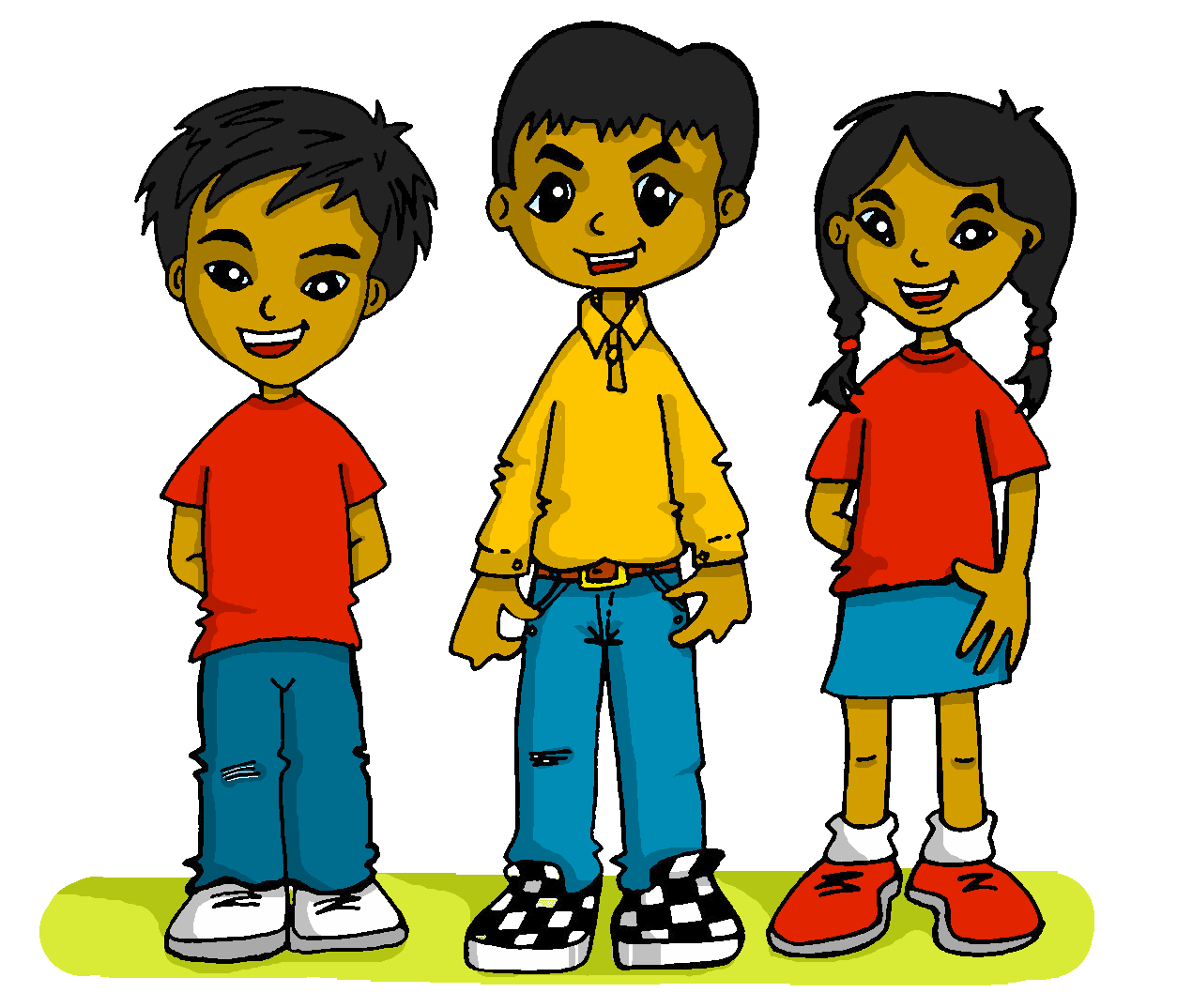 [Speaker Notes: Timing: 5 minutes
Aim: to practise oral production of three parts of tener (question and answer) and the six new nouns from this week.
Procedure:1. Click to ‘roll’ the dice.
2. Pupils translate the verbs and nouns whose numbers correspond to the respective dice to make a short sentence. They say the answer chorally.
3. Click to reveal the correct sentence.
4. Repeat until all six combinations have been said.]
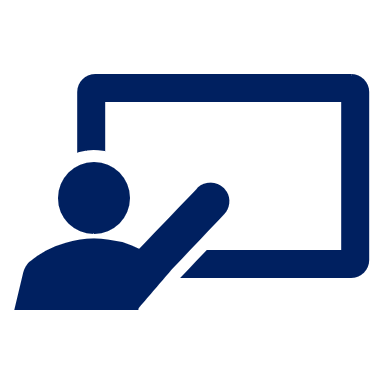 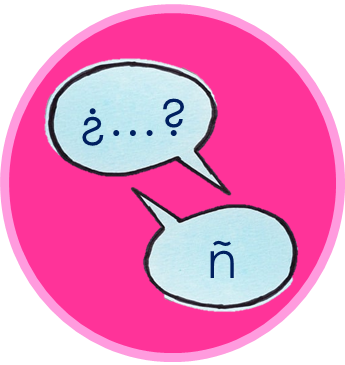 Escribe la letra* de un estuche (A-B).
Follow up 4
Un compañero* adivina*.
‘Do you have…..?’
hablar
Estuche A
Estuche B
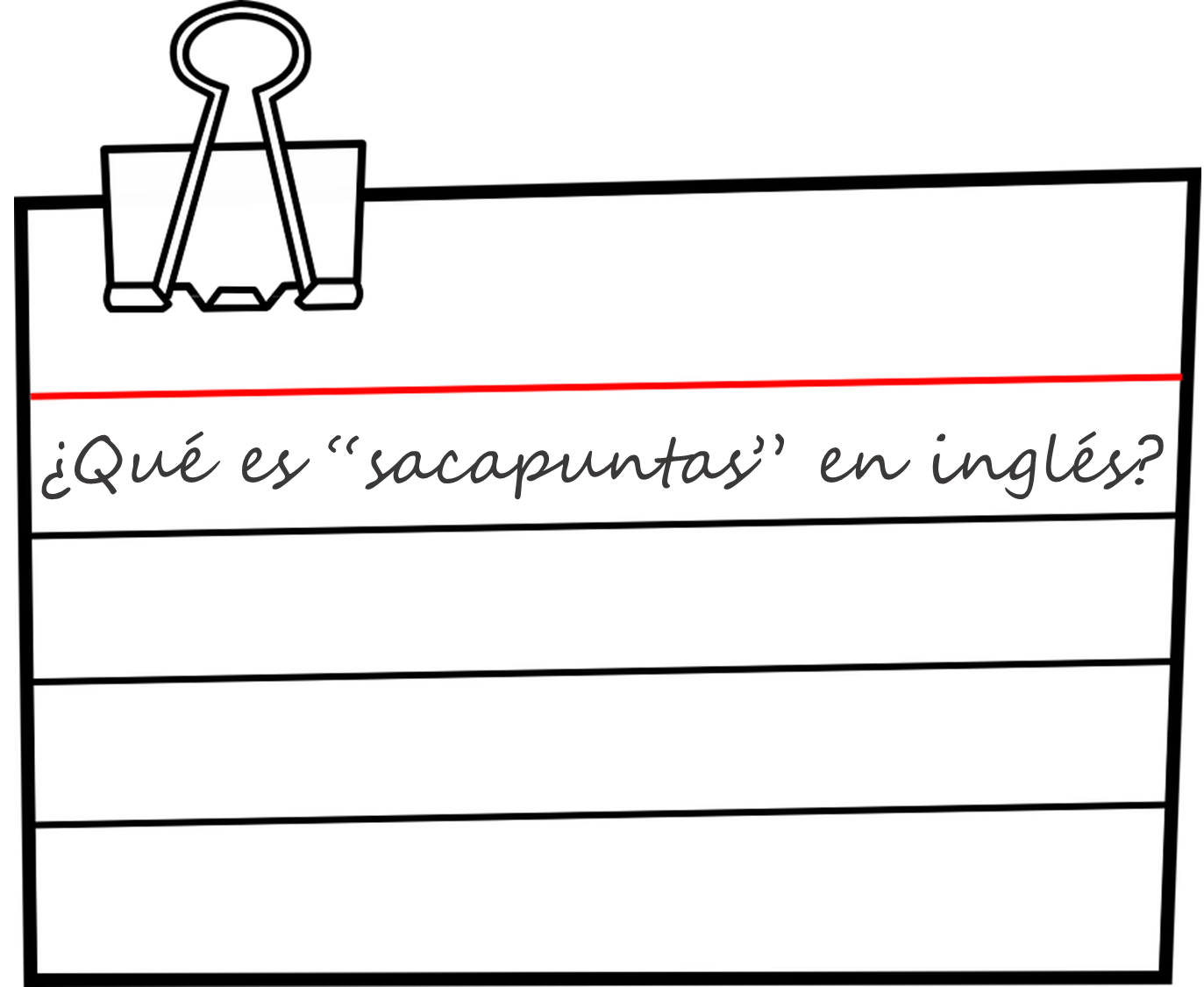 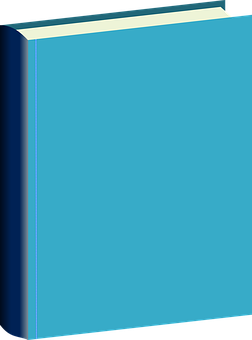 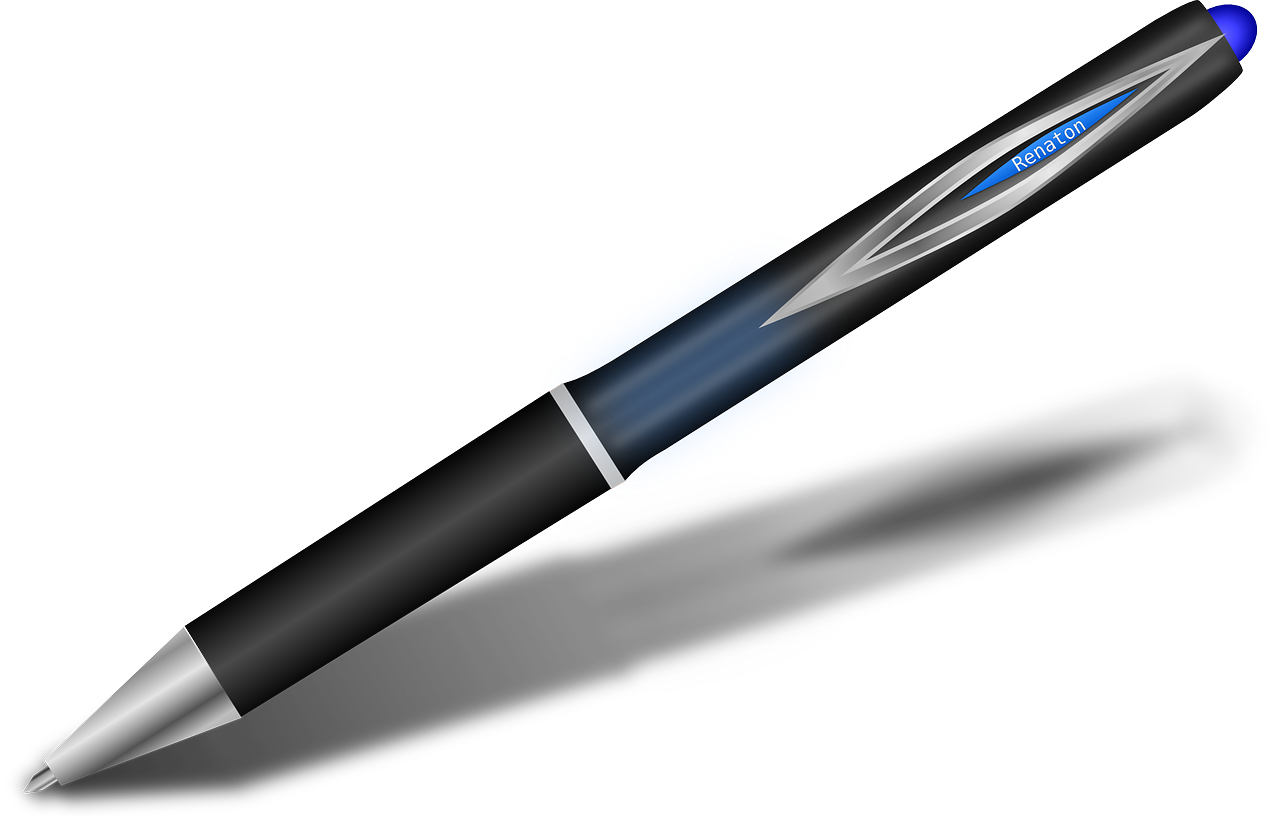 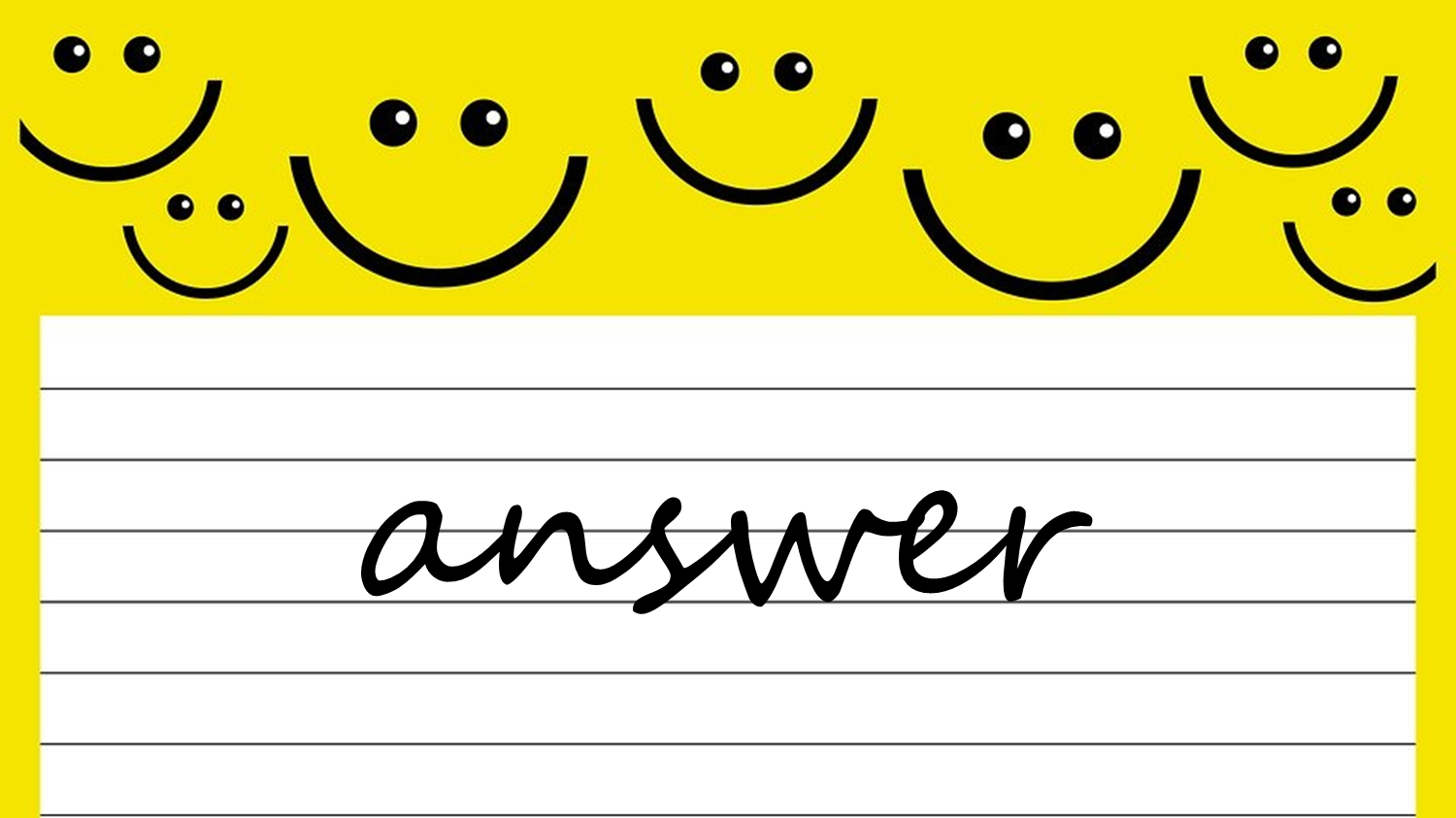 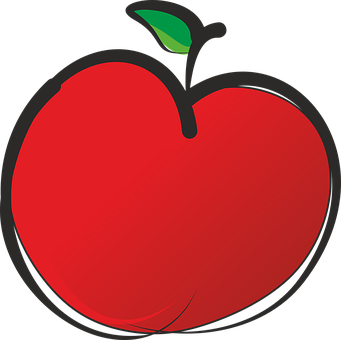 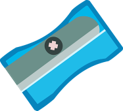 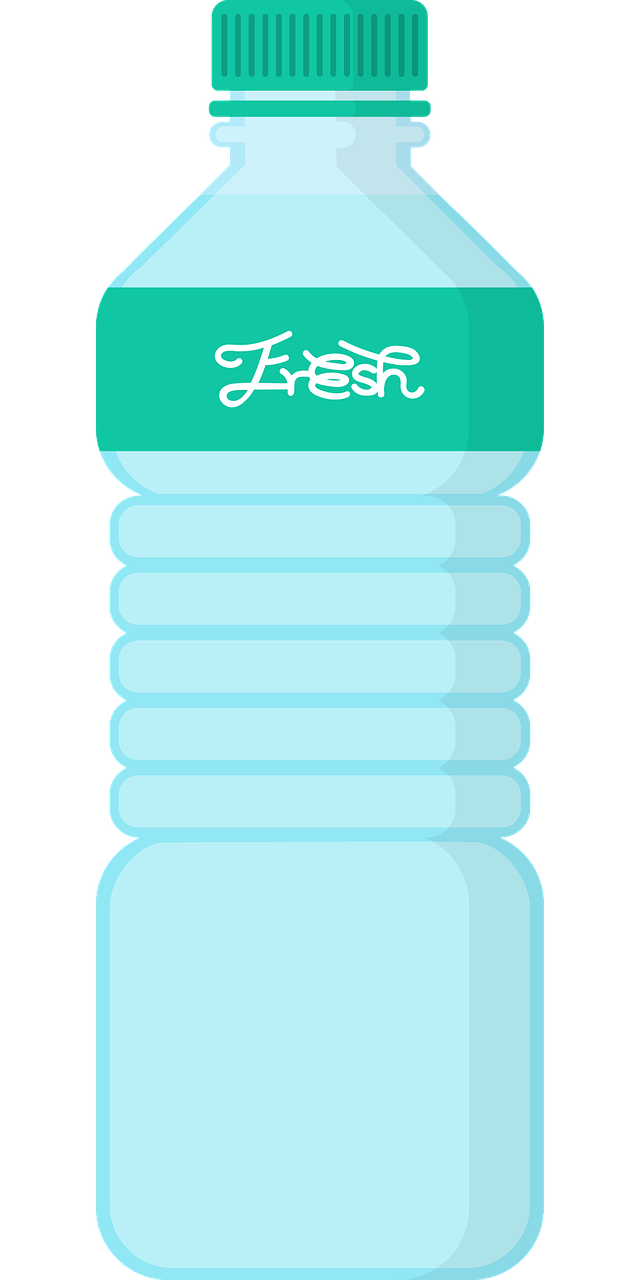 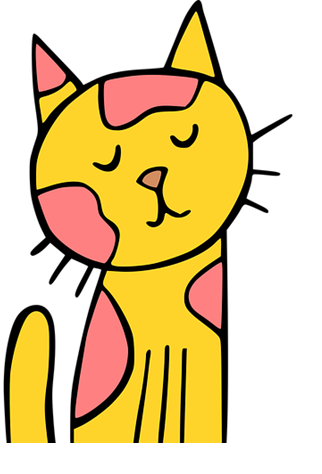 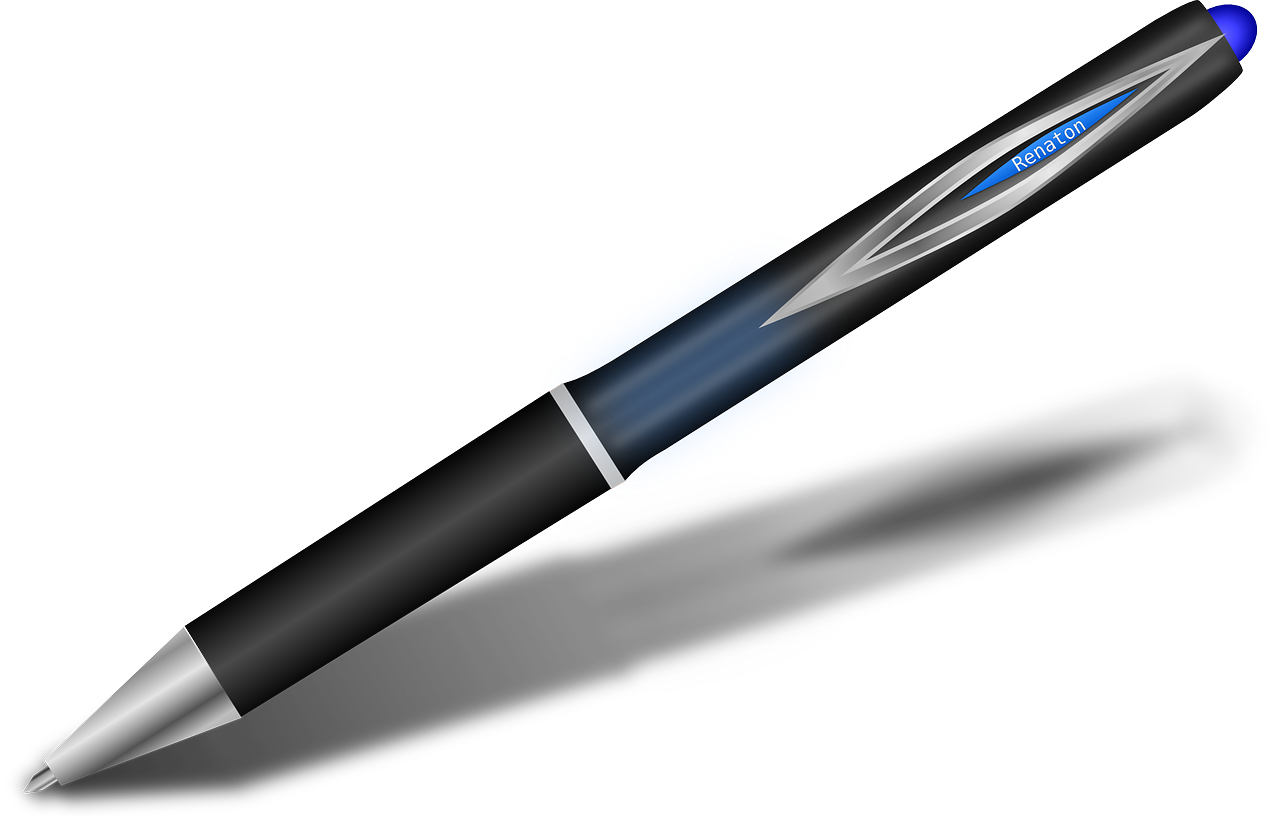 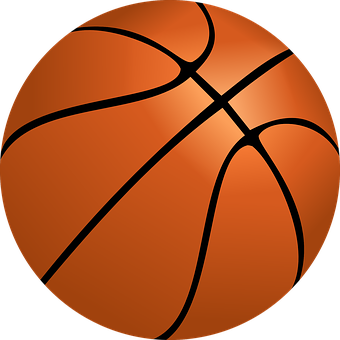 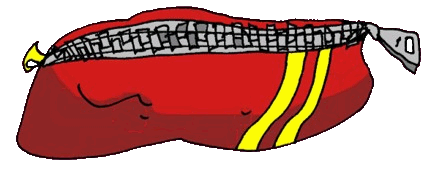 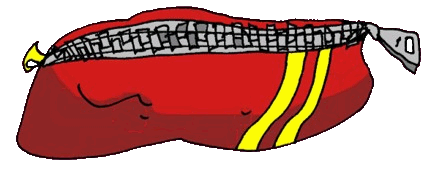 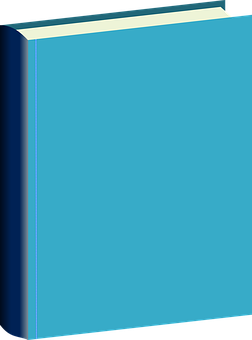 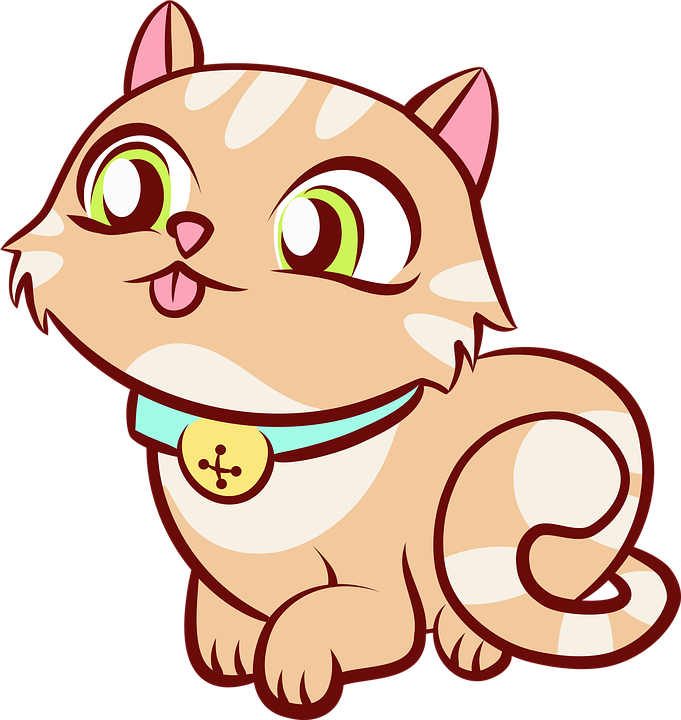 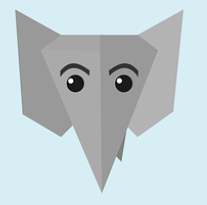 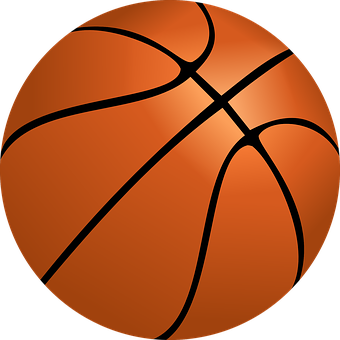 Estuche C
Estuche D
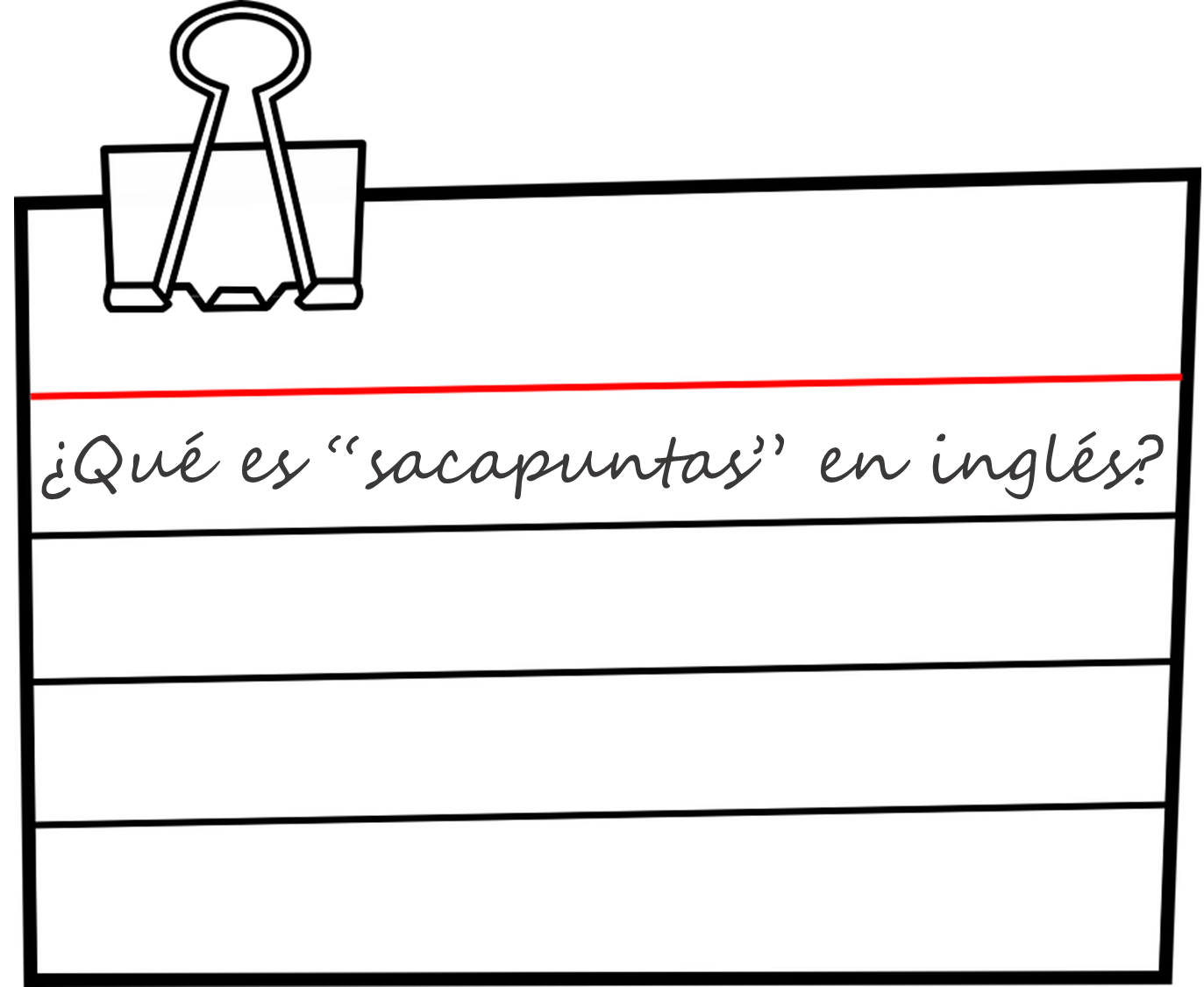 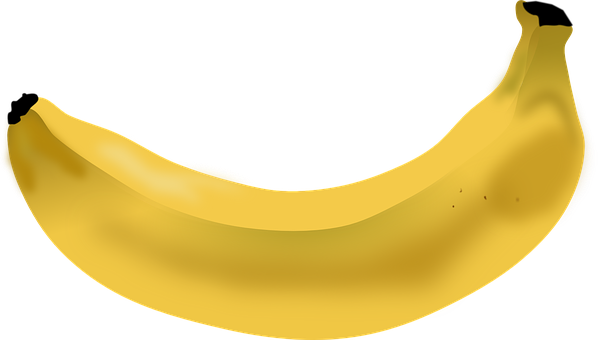 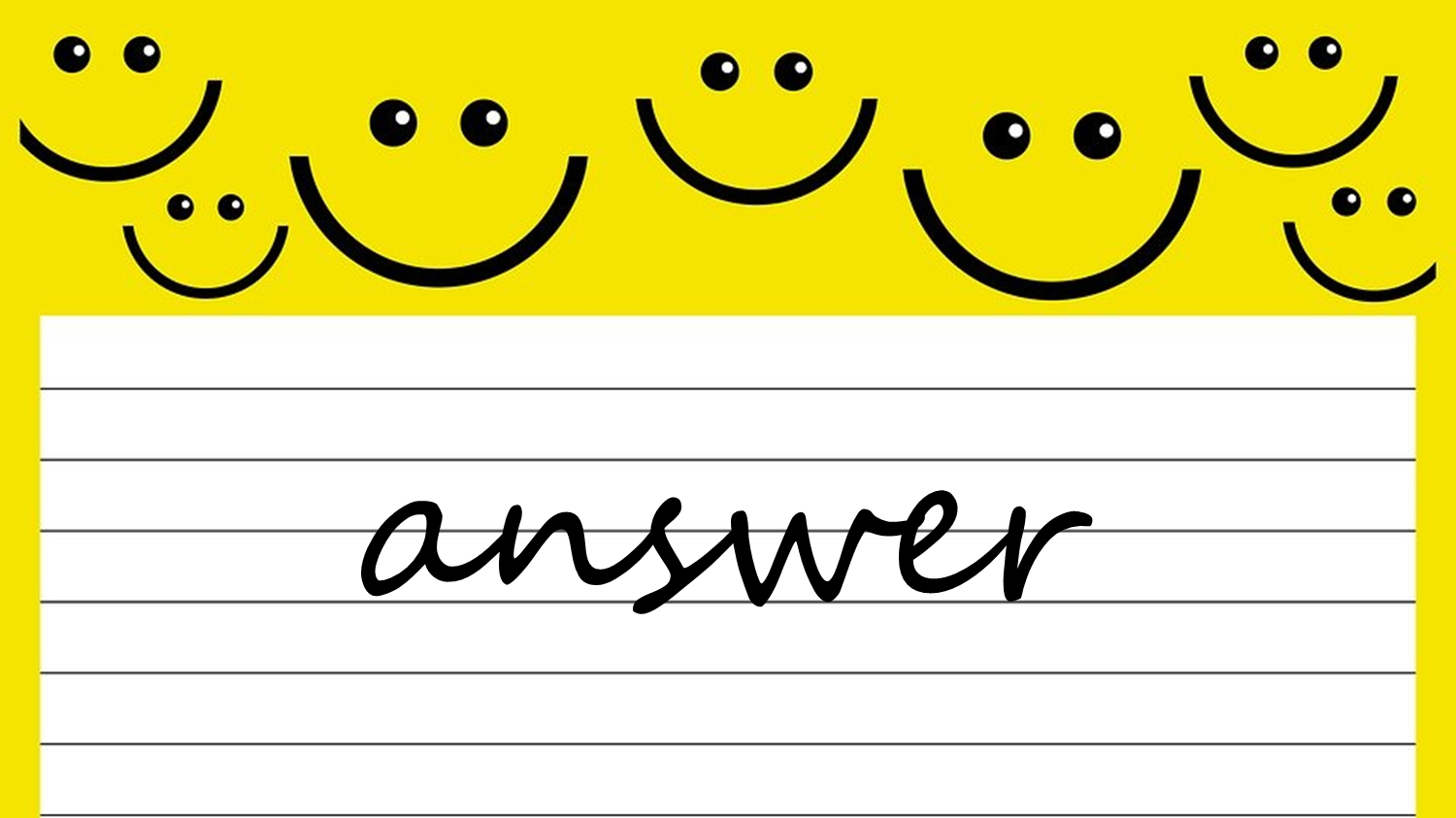 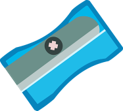 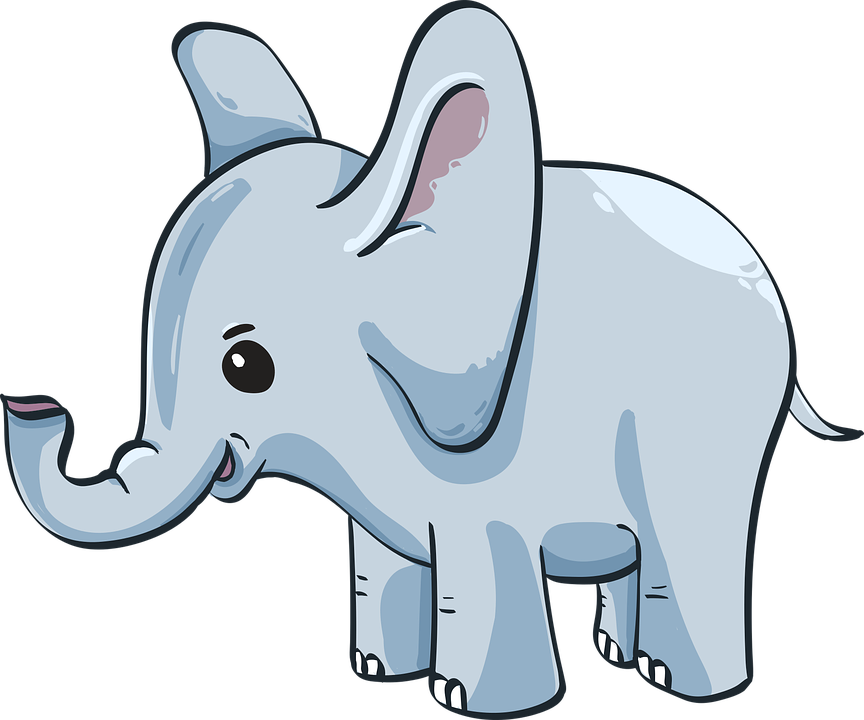 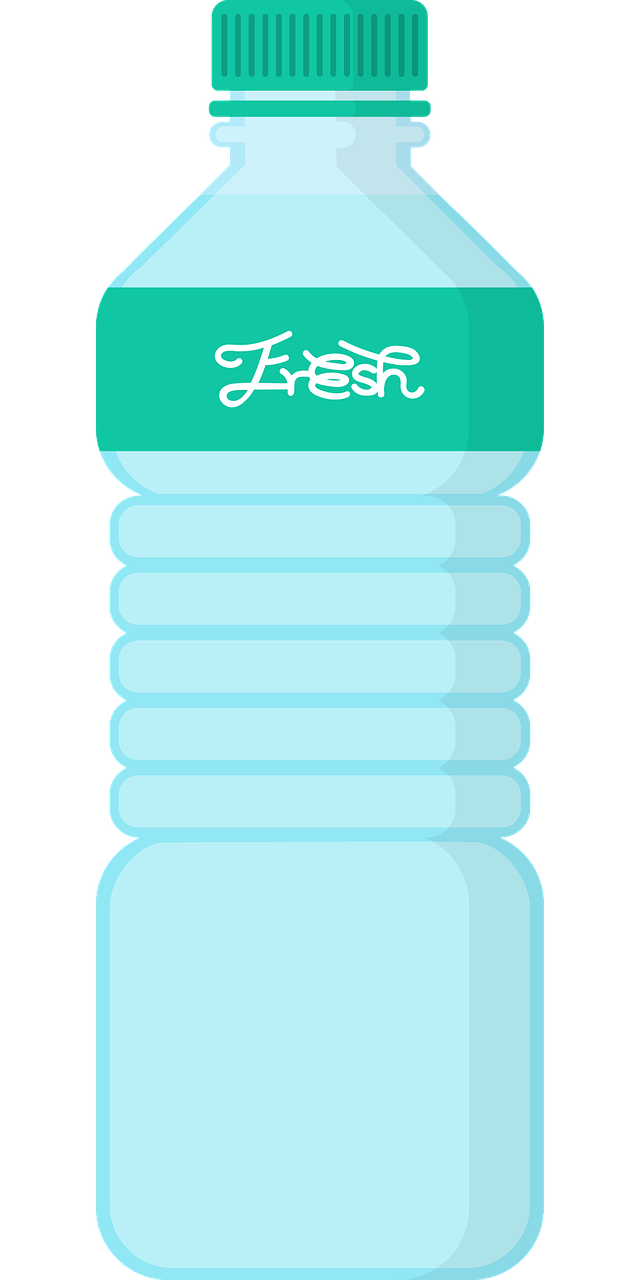 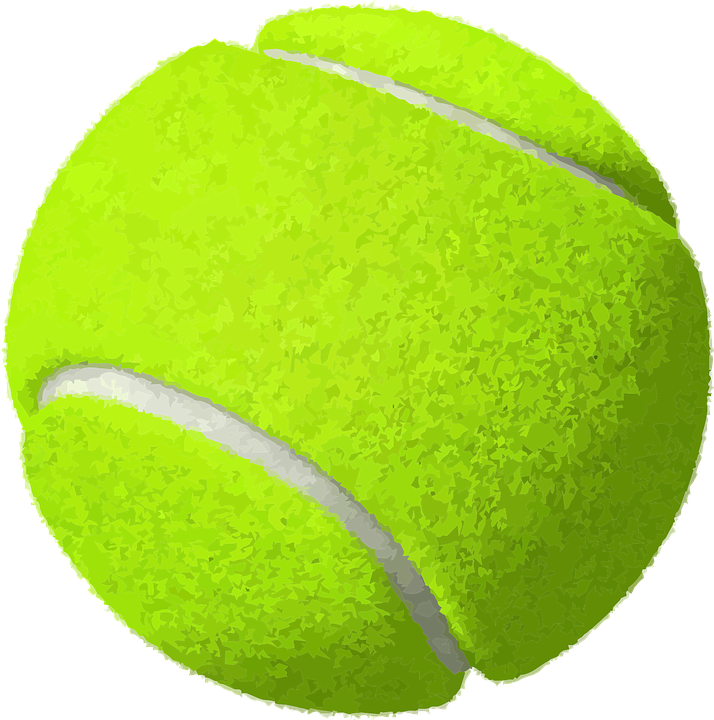 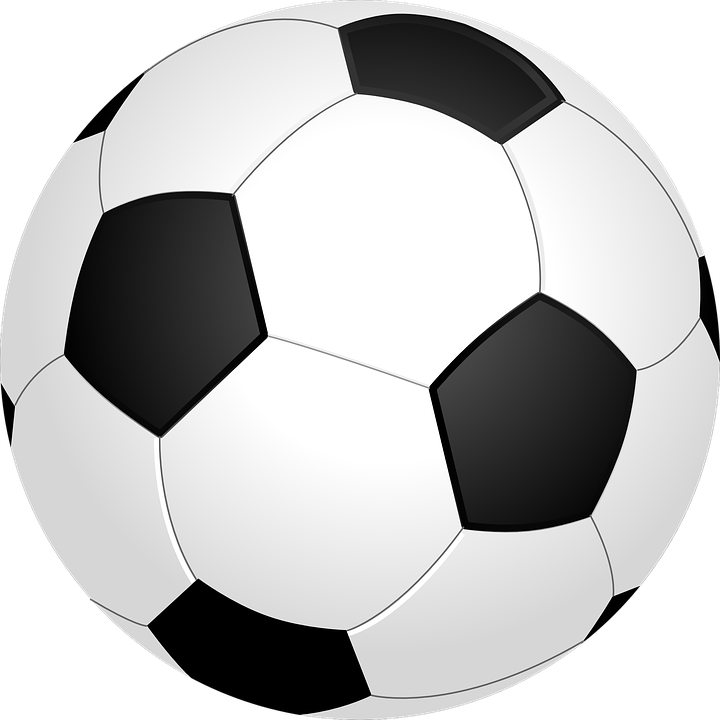 la letra = the letra
compañero = partner
adivina = guess
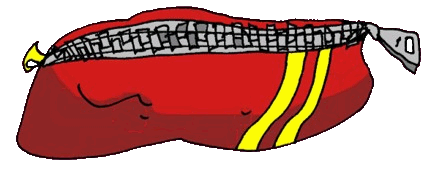 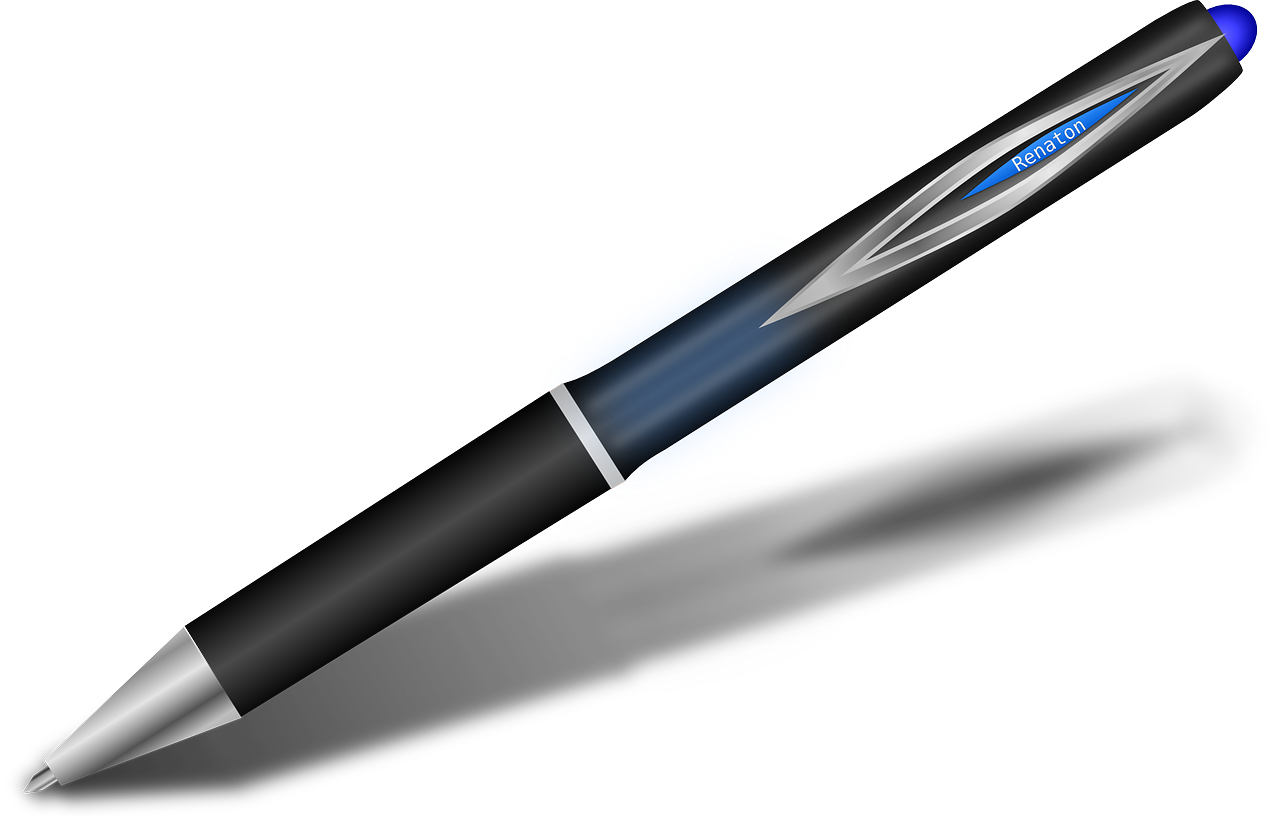 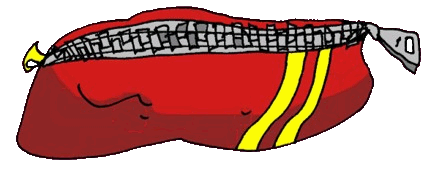 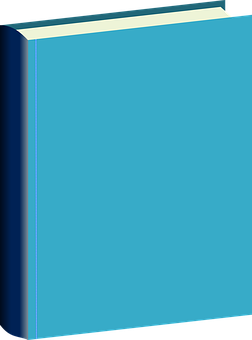 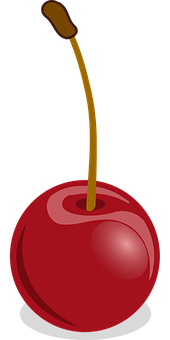 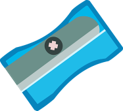 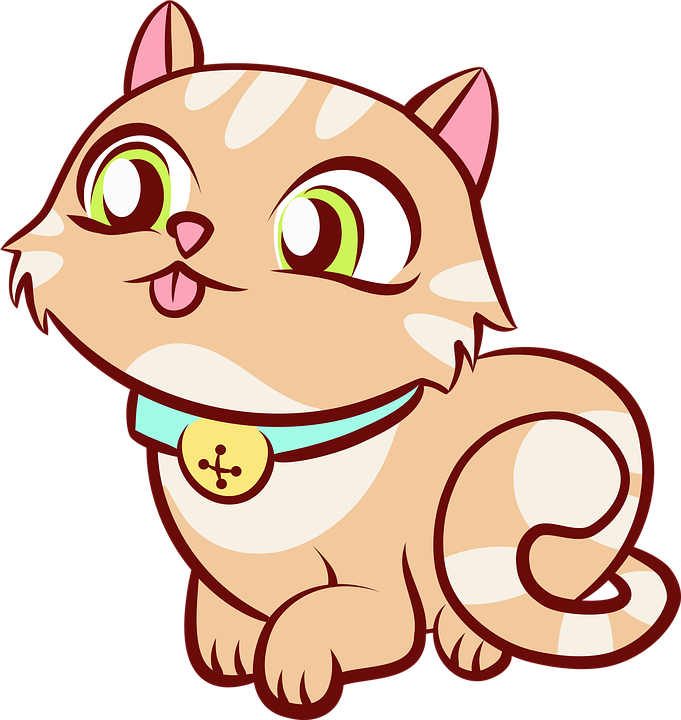 [Speaker Notes: Timing: 5 minutes
Aim: to practise oral production tengo, tienes, the six new nouns from this week and previously taught nouns.
Procedure:1. Pupil A chooses (in secret) a pencil case.2. Pupil B asks questions to guess which pencil case A has chosen.3. When B correctly guesses, pupils swap and repeat the task.Note: for more able groups / pupils, teachers could remove or partially obscure the vocabulary support, either before the first round, or for subsequent rounds, to increase the challenge.

Frequency of unknown words:
adivinar [2201] compañero [551] la [1] letra [977] 
Source: Davies, M. and Davies, K. (2018). A frequency dictionary of Spanish: Core vocabulary for learners (2nd ed.). Routledge: London]
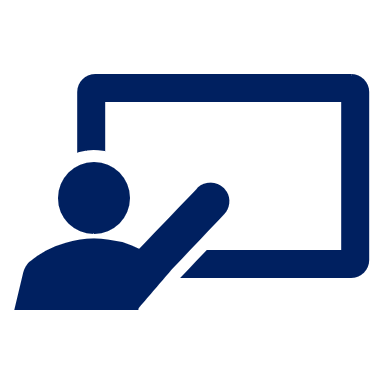 Follow up 5a:
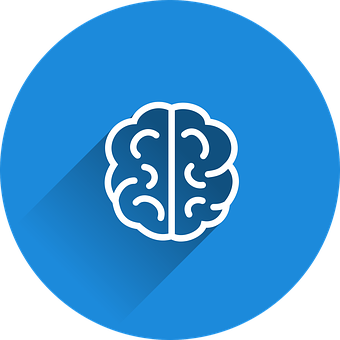 Escribe en inglés 📝.
vocabulario
Can you get at least15 points?
what?
Wednesday
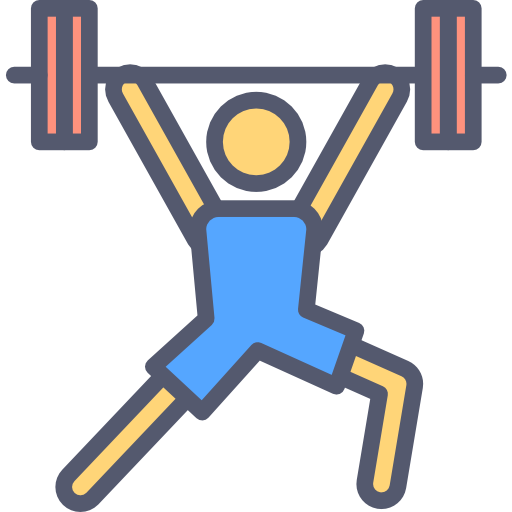 Monday
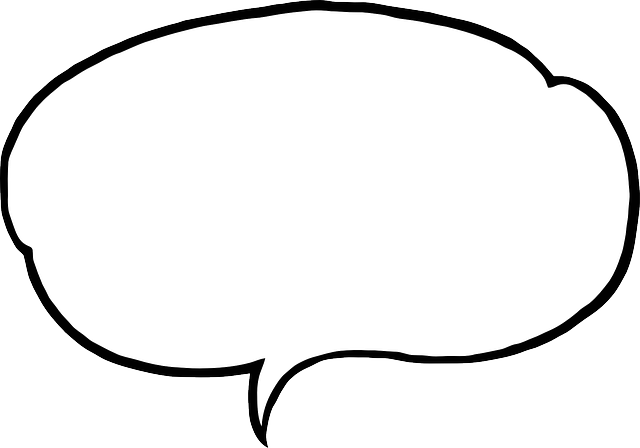 a b ñ
a day
Thursday
x3
Friday
yes
Good morning!
you are (state)
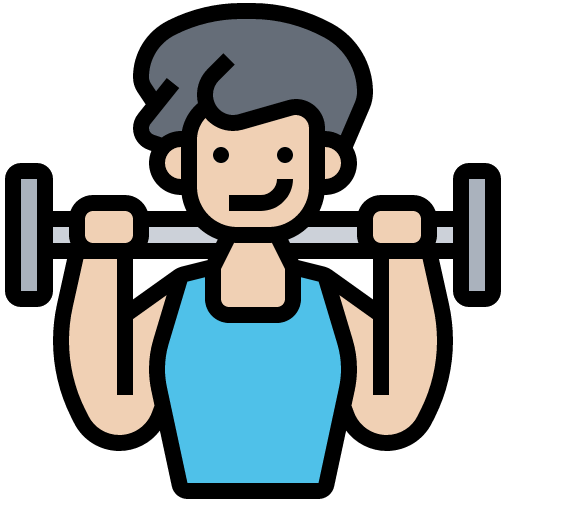 no
S/he, it has
Good afternoon!
x2
I have
a question
a pencil case
a book
a bottle
a pencil sharpener
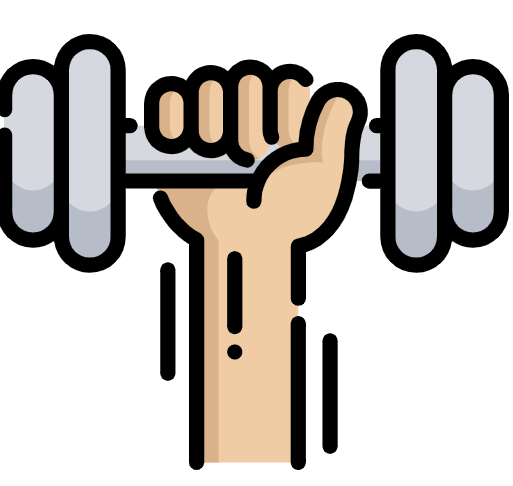 you have
an answer
a / an (feminine)
x1
[Speaker Notes: Timing: 6 minutes

Aim: to practise written production of vocabulary for this week and previous weeks. 

Procedure:
1.  Pupils need to write the Spanish for as many words as possible, aiming to get at least 15 points (but more if possible).
2. Click for Spanish answers.


Note:The most recently learnt and practised words are pink, words from the previous week are green and those from two weeks ago are blue, thus more points are awarded for them, to recognise that memories fade and more effort (heavy lifting!) is needed to retrieve them.]
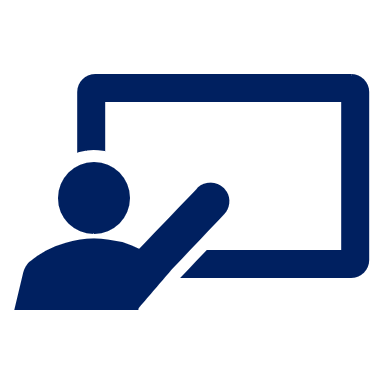 Follow up 5b:
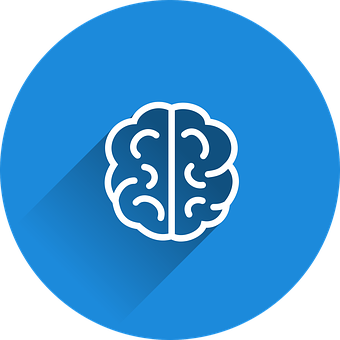 Escribe en español 📝.
vocabulario
Can you get at least15 points?
¿qué?
miércoles
martes
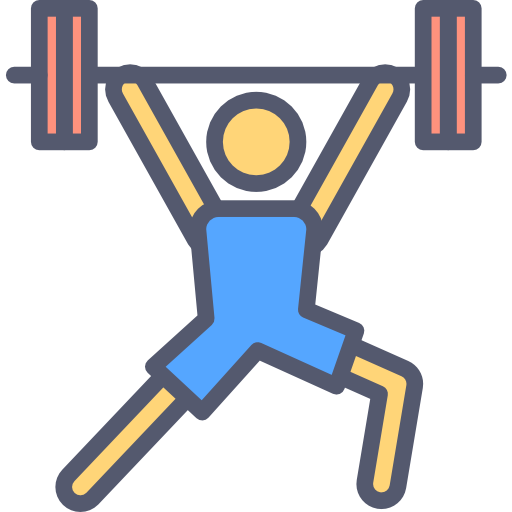 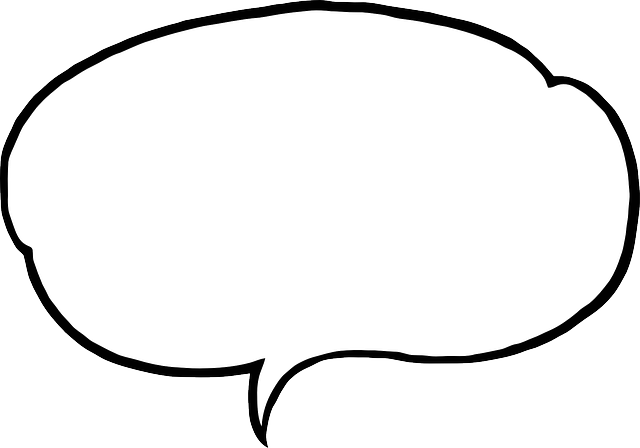 a b ñ
un día
sábado
domingo
x3
sí
¡Buenos días!
estás
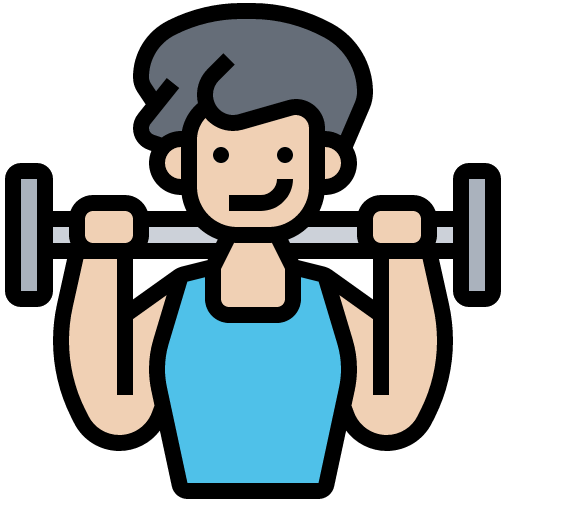 Tiene
¡Buenas tardes!
no
x2
una pregunta
un estuche
Tengo
una botella
un libro
un sacapuntas
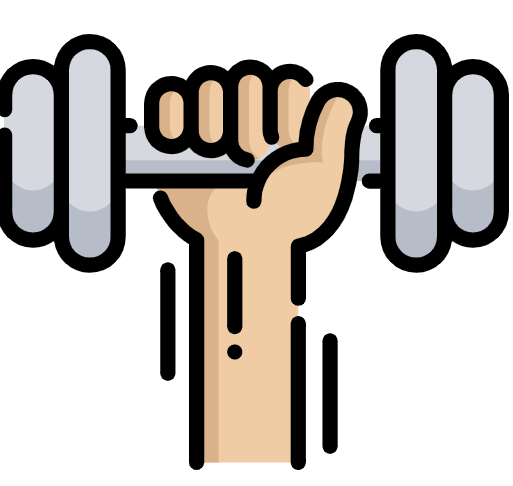 tienes
una respuesta
una
x1
[Speaker Notes: Timing: 6 minutes

Aim: to practise written comprehension of vocabulary from last week and this week.

Procedure:
1.  Pupils need to write the Spanish for as many words as possible, aiming to get at least 15 points (but more if possible).
2. Click for Spanish answers.

Note:The most recently learnt and practised words are pink, words from the previous week are green and those from two weeks ago are blue, thus more points are awarded for them, to recognise that memories fade and more effort (heavy lifting!) is needed to retrieve them.]
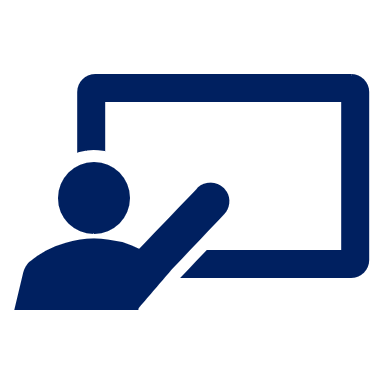 Follow up 5a:
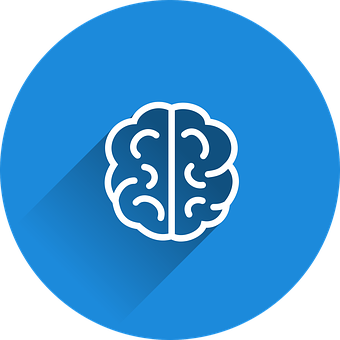 Escribe en inglés 📝.
vocabulario
Handout: Follow up 5a
Can you get at least15 points?
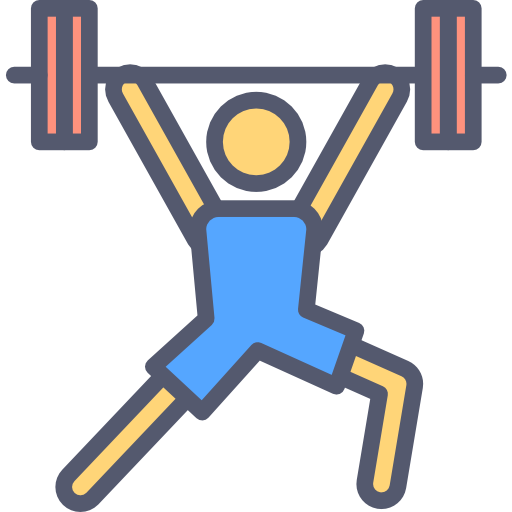 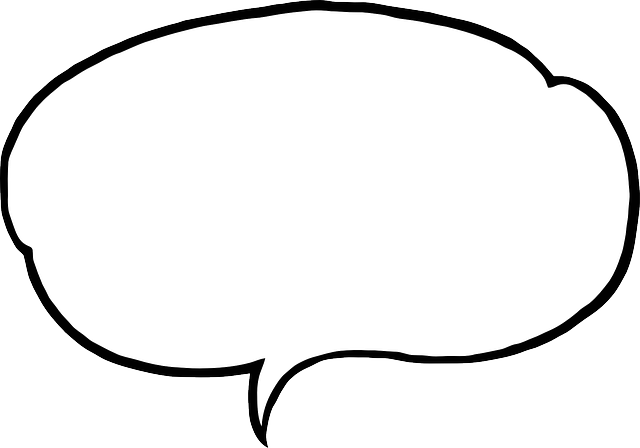 a b ñ
x3
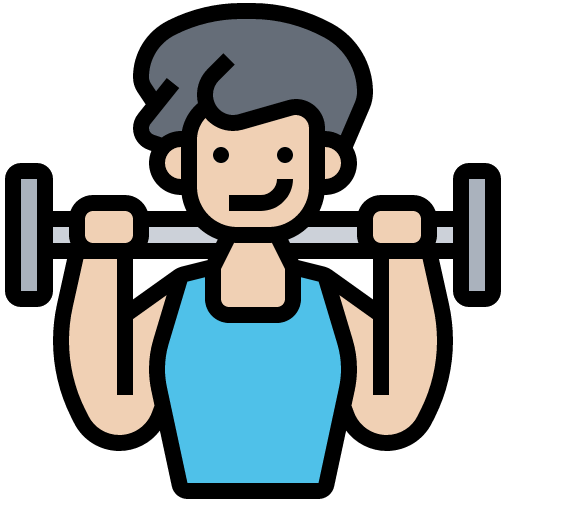 x2
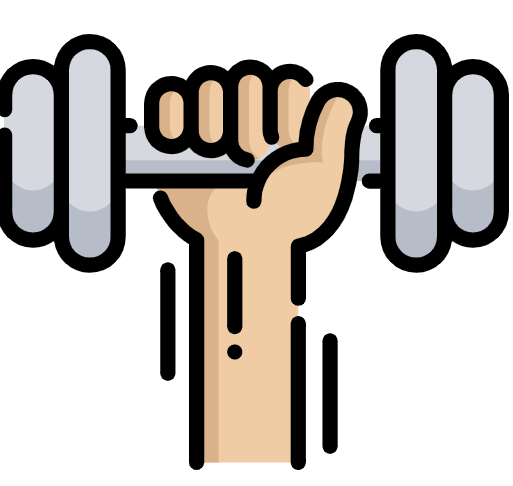 x1
[Speaker Notes: Timing: 6 minutes

Aim: to practise written production of vocabulary for this week and previous weeks. 

Procedure:
1.  Pupils need to write the Spanish for as many words as possible, aiming to get at least 15 points (but more if possible).
2. Click for Spanish answers.


Note:The most recently learnt and practised words are pink, words from the previous week are green and those from two weeks ago are blue, thus more points are awarded for them, to recognise that memories fade and more effort (heavy lifting!) is needed to retrieve them.]
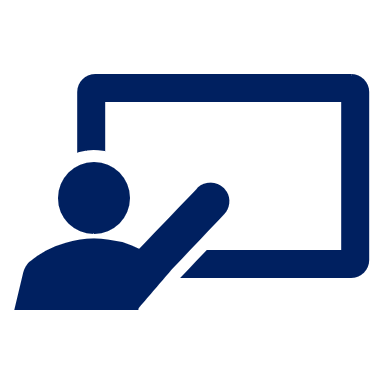 Follow up 5b:
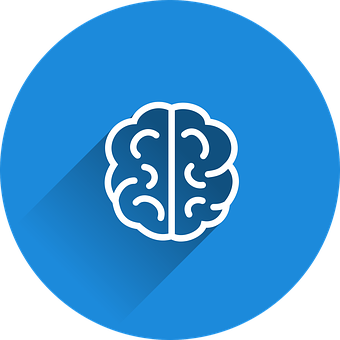 Escribe en español 📝.
vocabulario
Handout: Follow up 5b
Can you get at least15 points?
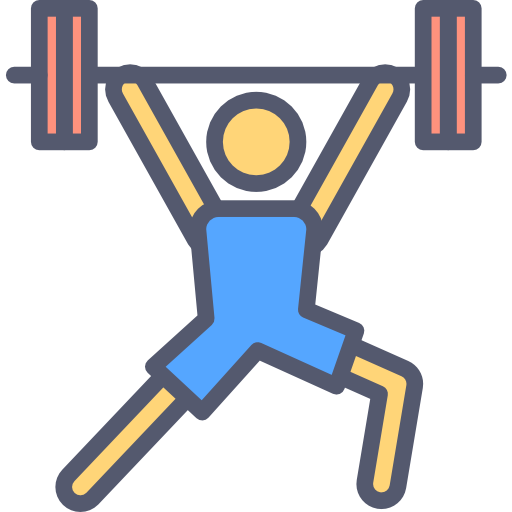 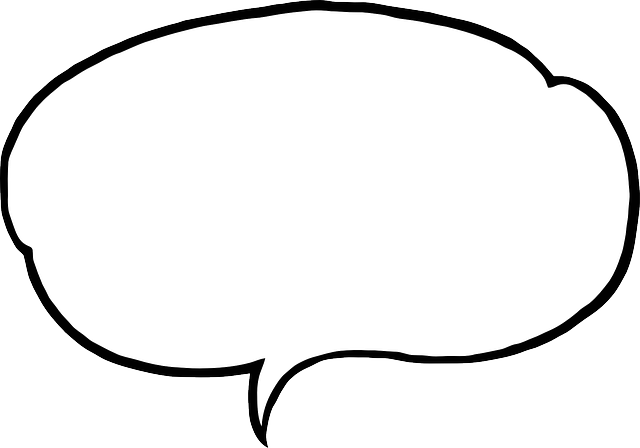 a b ñ
x3
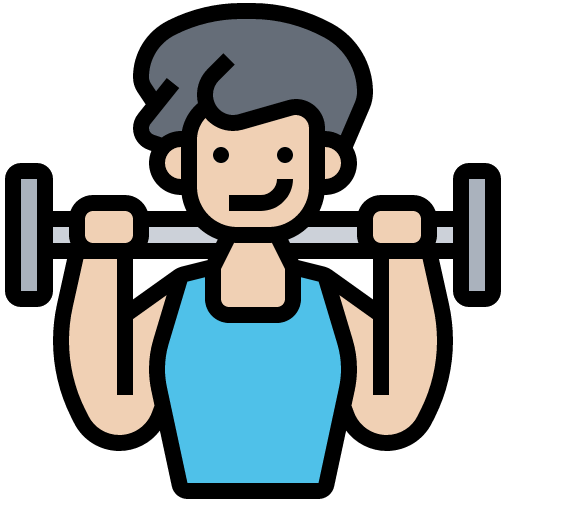 x2
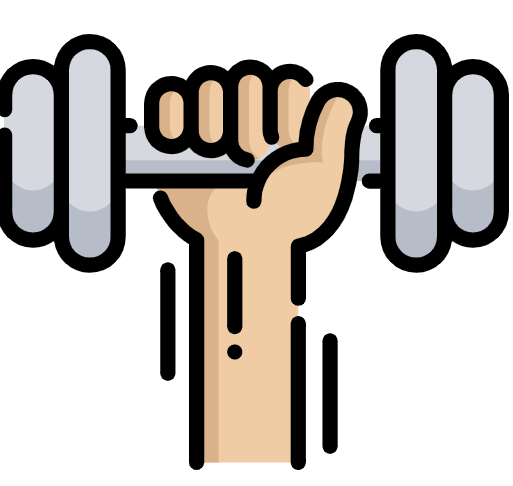 x1
[Speaker Notes: Timing: 6 minutes

Aim: to practise written comprehension of vocabulary from last week and this week.

Procedure:
1.  Pupils need to write the Spanish for as many words as possible, aiming to get at least 15 points (but more if possible).
2. Click for Spanish answers.

Note:The most recently learnt and practised words are pink, words from the previous week are green and those from two weeks ago are blue, thus more points are awarded for them, to recognise that memories fade and more effort (heavy lifting!) is needed to retrieve them.]